Social Studies
Essential UNIT Question:  How did geography affect the development of the Eastern hemisphere?
Focus Question:
How did the geography of eastern Africa affect the development of human life?
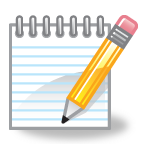 Geography in Motion:
Plate tectonics is the shifting of the Earth’s crust;
The Earth’s landforms once made up a single land mass called Pangea.
Through divergent and convergent movement, the Earth  shifted over millions of years to form the present-day continents.
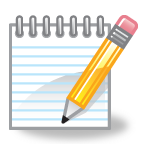 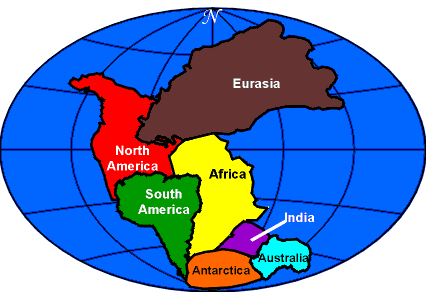 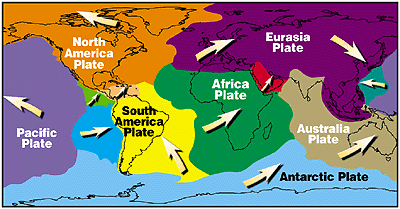 The Earth in 50 Million Years
Plate Tectonics are on-going and continue to shift the ground beneath our feet.
The Effects of Plate Tectonics:
The Earth cooled and climates changed.
As a result, continents like Africa lost many of its forests.
Fossil records show that an ape-like ancestor of man emerged from the de-forested areas of east Africa to walk on two legs. (4 million years ago.)
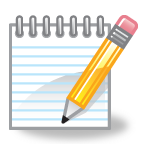 Eastern Africa’s Geography circa 4 MYA
Deforested Eastern Africa Following Climate Change
Survival of the Fittest
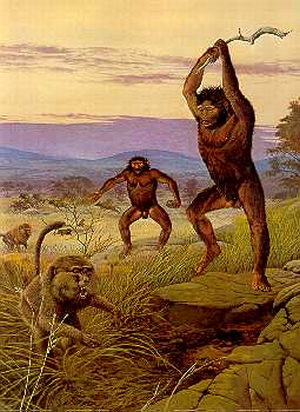 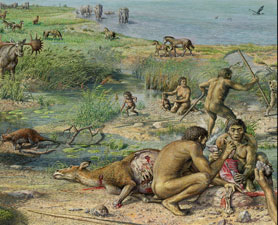 A Better, Smarter Version:
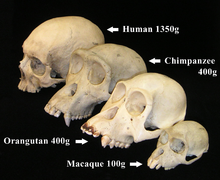 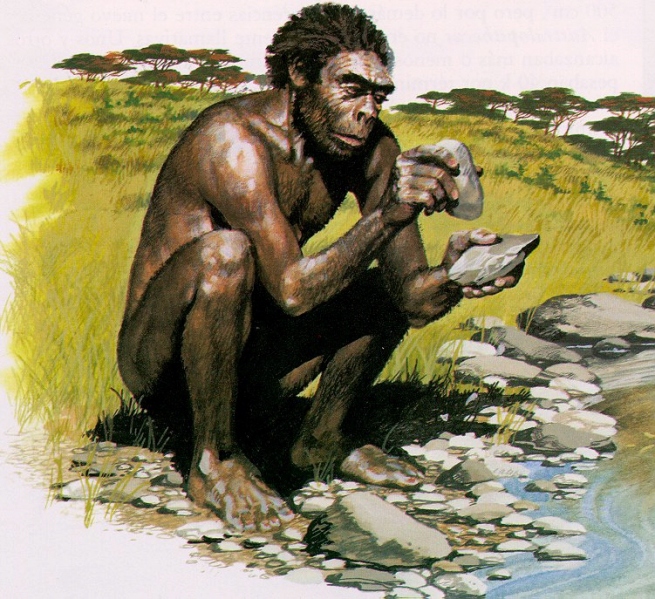 Larger brains
Opposable thumbs
Tool-making
Geography Changed Everything!
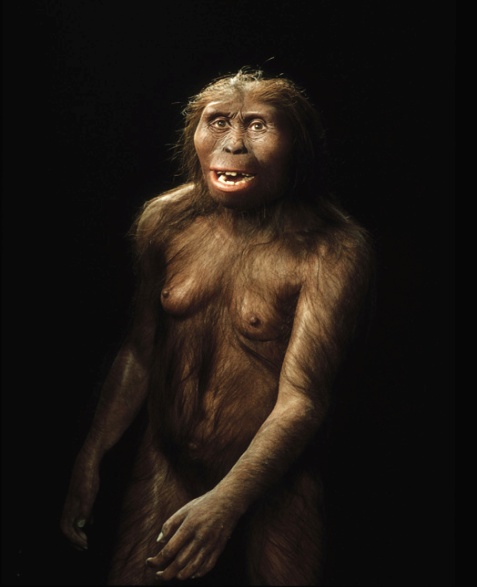 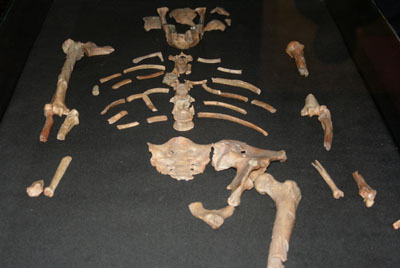 Lucy
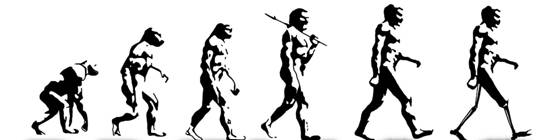 The Pre-History of the Human Race
Humans evolved (to change over long periods of time) to avoid extinction. 
Humans developed bipedalism: To walk on two feet.
Humans developed stereoscopic sight: To see across great distances, which alerted them to predators.
Humans developed opposable thumbs to build tools out of stone and other materials.
Using tools made man more independent.
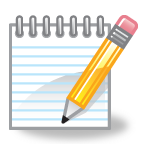 Activity:
What I learned . . .